The Basics in 4 Letters
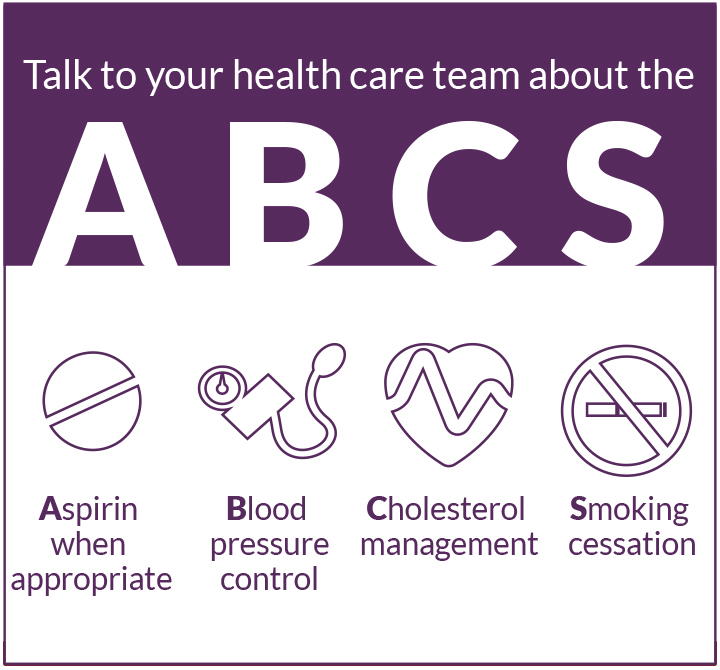 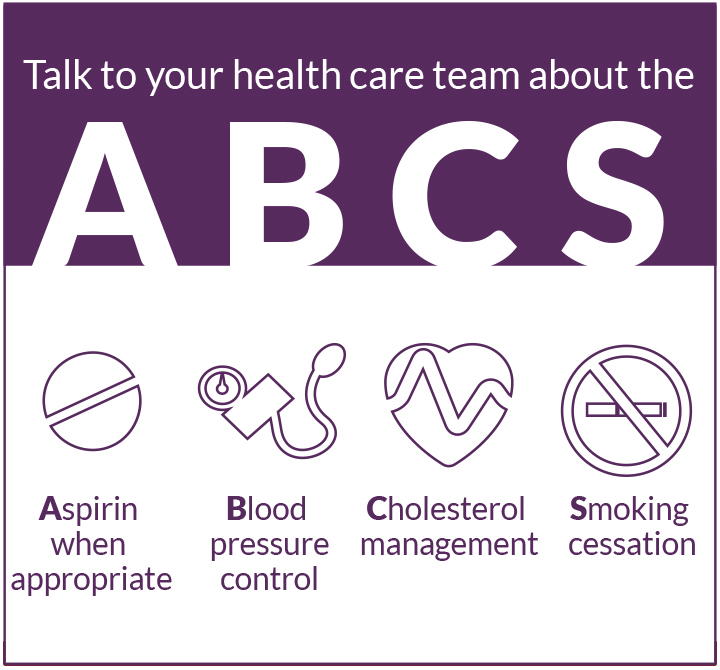 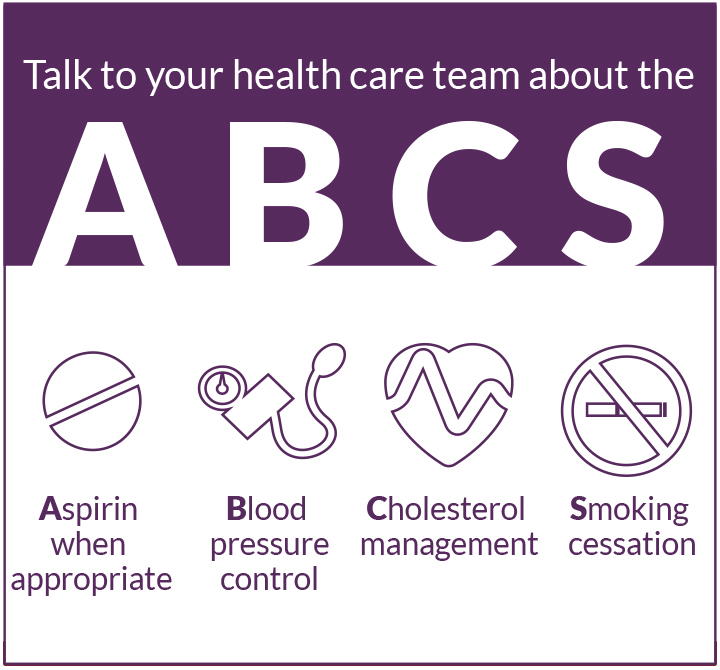 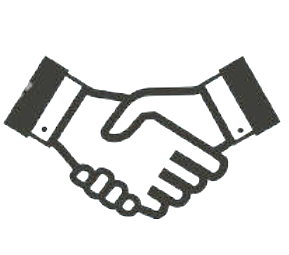 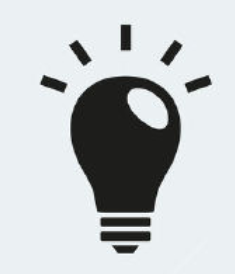 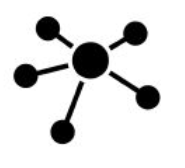 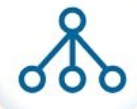 Aspiration       Breadth        Commitments     structure
of members 
    & partners
1
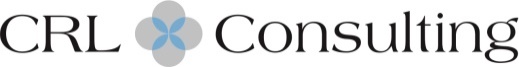 [Speaker Notes: Networks can be creatively designed based on what works best in your community for your needs, but there are some basic commonalities that still remain.  Briefly outlined here through the ABCs]
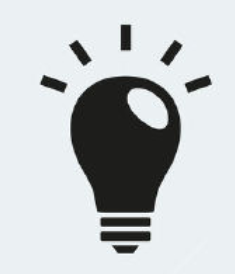 Aspiration
What is the reason that you came together?

Efficiencies and economies of scale
Leverage resources & influence 
Produce VALUE for partners and community 

	Internal				External
Driven by member needs			Driven by community needs
Horizontal				Filling the gaps in services
Offer services to member organizations		Addressing population health 
Financial stability – selling services		Dues, in-kind and grants
Staff to implement services			Coordination of activities
2
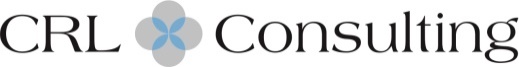 [Speaker Notes: Networks come together for a variety of reasons.  In some cases, health care organizations in a region might want to work together to achieve efficiencies of scale through joint purchasing or streamlining their processes.  These institutions save money by purchasing services that are provided by the network.  Examples of this can include IT or telehealth services, credentialing, or even care coordination by having the care coordinators work for the network and provide services to all the member organizations.  In these instances, the primary purpose of the network is to provide services to the members rather than to provide services directly to the community at large. 
 
In other cases, organizations see value in forming a network to leveraging their resources and influence – providing quality services to the community.  An example of this might be creating a common intake form and process for those seeking services from various health care, social service and non-profit organizations.  In these instances, the role of the network might be more focused in coordinating the activities of the various partners as opposed to selling services to them. 
 In either case, the network exists to produce value for the members and/or the community.
 
This fundamental purpose of the network, is often referred to as a network being internally or externally focused.  
 
Internal
In most circumstances, networks that provide services to meet the needs of the member organizations are internally focused. The work of the network staff is to develop the programs that are purchased or utilized by the member partners.  And, most often, members pay fees to be part of the network to access services.  
 
Externally focused- are often partners working together with shared goals among a variety of organization types and are considered externally focused networks because their reason for existence is to serve the broader needs of the community, filling gaps that might exist among all of those working in the community, that have been identified by a needs assessment.  
  The financial stability of these types of networks often depend on membership dues, in-kind contributions from members, grants. Etc. 
The network staff may be in a coordinating role versus a direct service provision role.
Over time networks ebb and flow and can adapt their focus on doing both internal and external activities – strengthening the partner organizations and providing quality/efficiently delivered services]
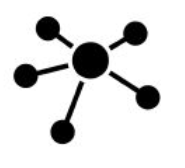 Breadth of members & partners
Who do you need to do what you do?
	

Internal – greater numbers of similar organizations – horizontal partnerships

External – coordination of more types of agencies/organizations – vertical partnerships
3
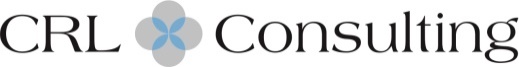 [Speaker Notes: FORHP has minimum requirements of 3 distinct partners in the planning grant, but based on network goals/needs you may have more.
Internally focused networks tend to be those that sell services to the network partners, and they are frequently what is referred to as horizontal – all of the members tend to be a similar type of provider organization.  
 
Networks whose members include health care, social service agencies, non-profits, and others are considered vertical networks because of the variety in their member organizations.  
Ultimately, the number and types of partners you will need in your network depends on the reason you have chosen to come together – your aspirations.]
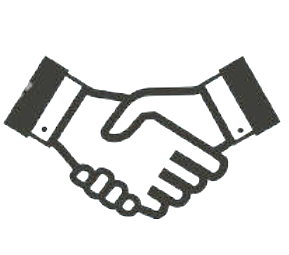 Commitment
What are the obligations of the members?

Commit to long-term relationship 
Check if the commitment is the organization or individual level
Decision makers
Equal partners with the same voting rights
A financial investment in the network can show commitment
4
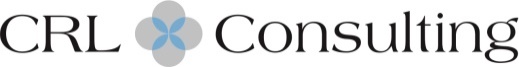 [Speaker Notes: Commitments refer to the obligations of your members.  The key here is having members who share the vision of why you came together and will invest in the success of the network over the long-term.  
How you assemble your membership is important.  Key considerations include 
Who is the member?  Is it the individual that sits on the board or is it the organization that the member represents? “Remember that individuals may come and go, so if it is important to have certain organizations committed to your network, you may want to have a discussion about membership in the network.
  Another consideration is who is at the table.  Having people who can make decisions and commitments on behalf of their organization facilitates the work of the network.  Also, are your members showing commitment by fully participating in the network – coming to meetings and actively sharing in the discussion.
A third consideration is who gets to vote and whether or not you will have levels of different types of members.
And, of course, making a financial investment in the network demonstrates commitment as well.  That investment can be monetary or in-kind.]
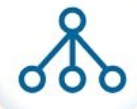 structure
What is the best format to get the work done? 

Vary in program focus – internal (members) vs external (community)
Tightness of structure – 501(c)(3) or MOUs
Formal – contractual relationships to buy/sell services
Informal – agreements to share staff
Business model – dues, reinvestment of savings and revenue, fund-raising 
A Network Director who works for the Board
5
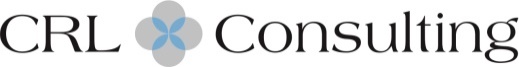 [Speaker Notes: The formality and legal questions that need to be addressed can vary based on what you will be working on together.
For example, You may need more formal contracts when buying/selling services with members and yet can use other agreements to share resources or collaborate on program delivery.
The longevity/sustainability of your network and all that you will do together may rely on a variety of business models and funding structures, that can change over time depending on the focus of your services.
There is a responsibility of your network director to work under the direction of the board – for all the partners and not solely being guided by one partner who might be a fiscal agent or home base for the Director. 
 
With many of these elements -  is it not an either/or situation for many networks, rather you probably fall somewhere along a spectrum for aspirations, breadth, commitment, and structure.]